Student Success Scorecard Data from ARCC 2.02014 Year Ending in 2012-2013
Prepared and Presented by:

Dr. James Smith, Dean, Institutional Effectiveness, Research & Planning
Keith Wurtz, Dean, Institutional Effectiveness, Research & Planning
[Speaker Notes: ARCC – Accountability Reporting for the Community Colleges]
Purpose of  ARCC 2.0
To facilitate the improvement of student progress and success


ARCC 2.0 is part of the Statewide Student Success Initiative and the Student Success Act and was a recommendation of the Student Success Task Force
ARCC 2.0 Momentum Point Outcomes
Remedial (English and Math) – Percentage of credit students tracked for six years from 2007-08 to 2012-13 who started below transfer level in English, mathematics, and/or ESL and completed a college-level course in the same discipline.
Persistence – Percentage of first-time degree and/or transfer-seeking students tracked for six years from 2007-08 to 2012-13 who enrolled in the first three consecutive terms. This metric is considered a milestone or momentum point.  Research shows that students with sustained enrollment are more likely to succeed.
30 Units – Percentage of first-time degree and/or transfer seeking students tracked for six years from 2007-08 to 2012-13 who achieved at least 30 units. Credit accumulation, 30 units specifically, tends to be positively correlated with completion and wage gain.
[Speaker Notes: Leinbach and Jenkins (2008, pp. 1) define momentum points as “measurable educational attainments, such as completing a college-level math course, that are empirically correlated with the completion of a milestone.”  The CCCCO Student Success Task Force (SSTF, 2011) refers to momentum points as progression metrics. 

Persistence – The percentage of first-time students with minimum of 6 units earned who attempted any Math or English in the first three years and achieved the following measure of progress (or momentum point) within six years of entry: 
• Enroll in first three consecutive primary semester terms (or four quarter terms) anywhere in the CCC system. 

30 Units – The percentage of first-time students with minimum of 6 units earned who attempted any Math or English in the first three years and achieved the following measure of progress (or milestone) within six years of entry: 
• Earned at least 30 units in the CCC system. 

Remedial (English and Math) – The percentage of credit students who attempted a course designated at “levels below transfer” in: 
• Math and successfully completed a college-level course in Math within six years. 
• English and successfully completed a college-level course in English within six years. 
• ESL and successfully completed the ESL sequence or a college-level English course within six years. 
The cohort is defined as the year the student attempts a course at “levels below transfer” in Math, English and/or ESL at that college.]
ARCC 2.0 Completion Outcomes
Completion (SPAR) – percentage of first-time degree and/or transfer-seeking students tracked for six years from 2007-08 to 2012-13 who completed a degree, certificate or transfer related outcomes.
Career Technical Education (CTE) – Percentage of students tracked for six years from 2007-08 to 2012-13 who completed several courses classified as career technical education (or vocational) in a single discipline and completed a degree, certificate or transfer related outcome.
[Speaker Notes: Completion (SPAR) – The percentage of first-time students with minimum of 6 units earned who attempted any Math or English in the first three years and achieved any of the following outcomes within six years of entry: 
• Earned AA/AS or credit Certificate (Chancellor’s Office approved) 
• Transfer to four-year institution (students shown to have enrolled at any four-year institution of higher education after enrolling at a CCC) 
• Achieved “Transfer Prepared” (student successfully completed 60 UC/CSU transferable units with a GPA >= 2.0) 

Career Technical Education (CTE) – The percentage of students who completed a CTE course for the first-time and completed more than 8 units in the subsequent three years in a single discipline (2-digit vocational TOP code where at least one of the courses is occupational SAM B or C) and who achieved any of the following outcomes within six years of entry: 
• Earned any AA/AS or credit Certificate (Chancellor’s Office approved) 
• Transfer to four-year institution (students shown to have enrolled at any four-year institution of higher education after enrolling at a CCC) 
• Achieved “Transfer Prepared” (student successfully completed 60 UC/CSU transferable units with a GPA >= 2.0)]
ARCC 2.0 Comparison Groups
Remedial Progress Rate (Unprepared for College) - The percentage of credit students who start out at any levels below transfer in English, Mathematics, and/or ESL
College Prepared Rate – First attempted math or English was transfer level.
Crafton Hills College
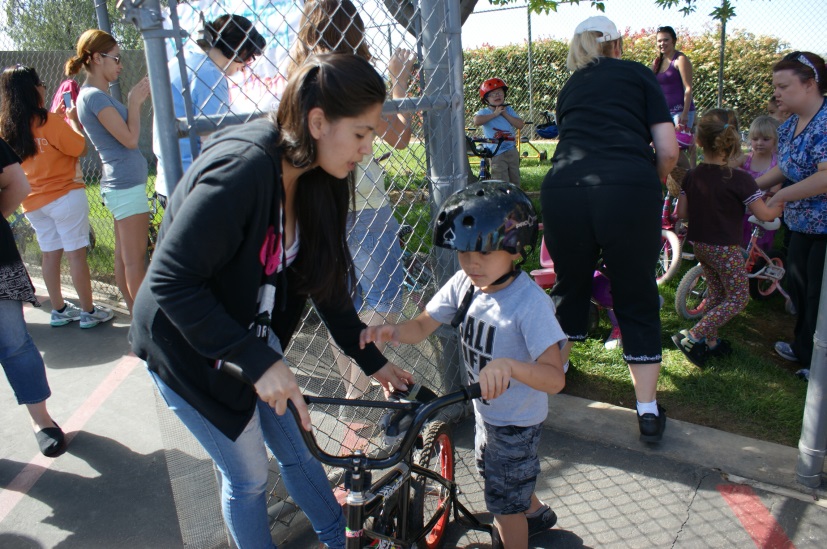 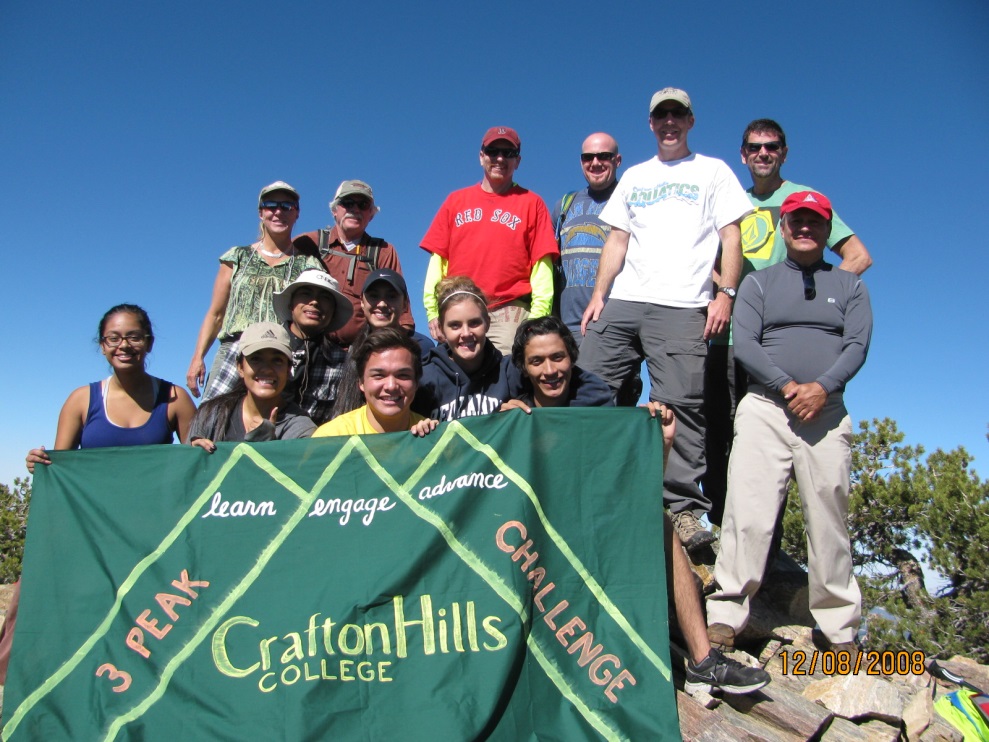 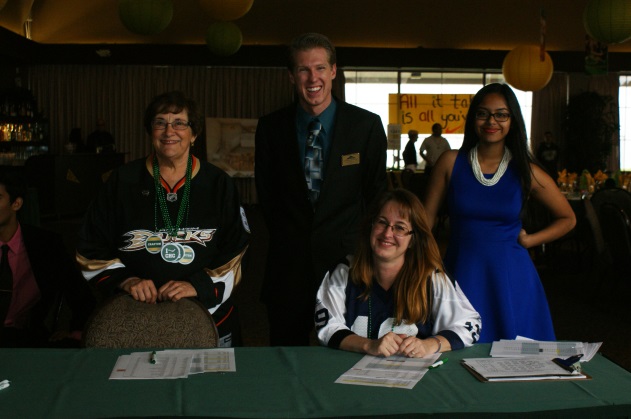 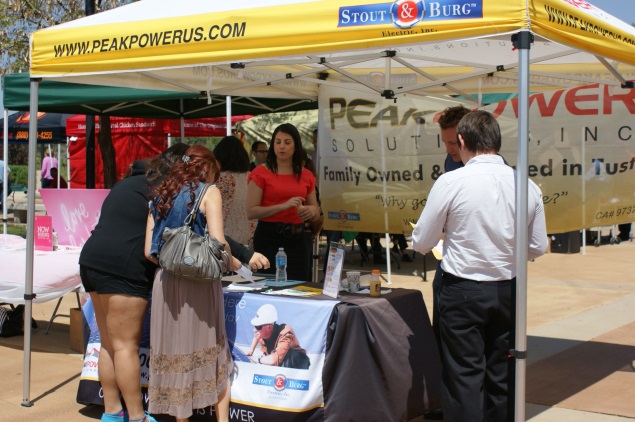 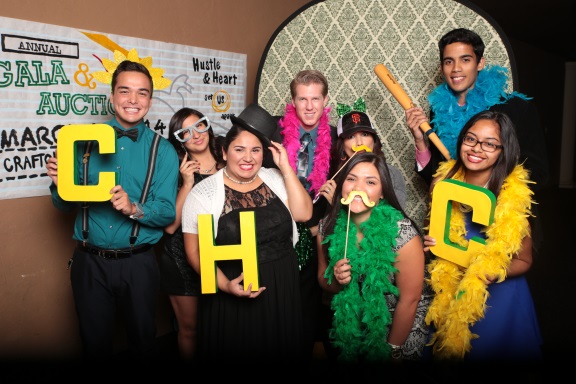 Crafton ARCC 2.0Momentum-Point Rates
[Speaker Notes: Comment that the strategies we implemented will not be impactful for two more years.]
CHC Momentum-PointRates by Gender
The percentages reflect the percent of students in the six year cohort who completed each momentum point
Males appear to struggle slightly more with improving in math than females.
The other differences are not substantially different from each other.
[Speaker Notes: If use the 80% rule and divide Male Math improvement rate of 28.6 by Female math improvement rate of 36.4% the result is 79.0% which is slightly lower than 80%.  Suggesting that males male struggle more at math improvement than females.

Using the 80% rule, even though males struggle more with English improvement rates, does not meet the 80% rule criterion: 37.8/45.7 = 82.7.]
CHC Momentum-PointRates by Ethnicity
[Speaker Notes: Higher Rates
-African American and Native American students are more likely to earn 30 units
-Native American students are more likely to improve in English and persist than overall and Caucasian students

Lower Rates
-Using the 80% rule, African American (.265/.359 = .696), Native American (.250/.359 = .696: however, n is low), and Hispanic (.279/.359 = ..777) students have lower math improvement rates than Caucasian students
-Using the 80% rule, African American students had lower English (.351/.444 = ..791) improvement rates than Caucasian students
-Only 23 students in Filipino cohort]
Crafton ARCC 2.0Completion Rates
[Speaker Notes: The CTE programs contain three strategies that research has shown to work extremely well and may be reason for increase: clear goals, connected to faculty, and cohorts.

The CTE Completion rate is a new measure and one we will be exploring in the future.]
CHC Completion Rates by Gender
Males appear to struggle more with CTE improvement rates than females.
[Speaker Notes: -Again used the 80% rule, and differences were not substantially different.  Males had lower rates in both.]
CHC Completion Rates by Ethnicity
[Speaker Notes: -Using 80% rule African American students have a lower CTE Completion (.316/.468=.675) than Caucasian students 
-Using 80% rule Hispanic students have a lower Completion (.331/.426=.776) than Caucasian students .]
Crafton Completion RatesOver Prior Year
[Speaker Notes: Will see growth based on interventions in two years and we  will need more sections to meet the demand.]
Crafton Completion RatesCompared to State
[Speaker Notes: Will see growth based on interventions in two years and we  will need more sections to meet the demand.]
Completion RatesExamined Further
Crafton extensively researched the Completion rate and learned that the largest predictor of the Completion Rate is to successfully complete transfer level math
Information is being used to inform writing of grants, and for the Left Lane proposal
[Speaker Notes: Both the college prepared and unprepared rates have decreased consistently over last five years.  The college prepared rate has decreased from 66% to 61%, a 5% decline or an 8% rate decrease.  The unprepared rate has decreased from 39% to 33%, a 6% decline or a 15% rate decrease.  Basically these are the same.  However, in order to move this rate focus needs to be on where most of the students are.  In this case, by far, more students are coming to us unprepared: 75% in the 2006-2007 cohort.]
Crafton Student Learningand Success
Note: The First-Year See Impact in Scorecard was estimated by calculating six years starting in the year the cohort would be identified and adding one year since the year the information is reported in the Scorecard one after the six-year cohort has ended.
[Speaker Notes: Need to give example, For example, Fast Track is where students can take two math courses in the same semester.  The first semester we did this was in Spring 2014, and three-year math throughput rate almost doubled.

In addition, with LCs will see impact in 2013-2014, which we will have data for next year.

*Many of the Title V Transfer Prep strategies were not implemented until a year after the grant had started in 2010-2011.
** Many of the Title V STEM strategies were not implemented until a year after the grant had started in 2011-2012.

Persistence did improve by ONE PERCENTAGE POINT, which is a pretty good start.

Need to spend time here and discuss.  Research conducted at Crafton shows that each of these are related to student success.

Integration of Instruction and Support Services – Crafton has implemented these programs in the last two years and we should see increases in the Completion rate, 30 unit completion rate, persistence, and in the math and English improvement rates.
Left Lane Program - 
Santos Manuel - 
Learning Communities – Counselors are attached to classes
Tutoring (SI, SLA) - 
Counselors Attending Classes - 
Enhanced Transfer Programs and Services – These programs will help with the Crafton persistence, 30 unit rate, and completion rate.
Title V Transfer Prep Grant - 
STEM and Trek Academy
Honors
Transfer Center
Transfer Advocates
Curricular changes
Reducing time to complete basic skills – Focus here is on moving towards acceleration. 
Alignment and Partnership with K-12 – These strategies will also help to address the English and math improvement rates.
Common Core
SOAR
EAP]
Crafton Student Learning and Success
Note: The First-Year See Impact in Scorecard was estimated by calculating six years starting in the year the cohort would be identified and adding one year since the year the information is reported in the Scorecard one after the six-year cohort has ended.
[Speaker Notes: *Many of the Title V Transfer Prep strategies were not implemented until a year after the grant had started in 2010-2011.
** Many of the Title V STEM strategies were not implemented until a year after the grant had started in 2011-2012.

Persistence did improve by ONE PERCENTAGE POINT, which is a pretty good start.

Need to spend time here and discuss.  Research conducted at Crafton shows that each of these are related to student success.

Integration of Instruction and Support Services – Crafton has implemented these programs in the last two years and we should see increases in the Completion rate, 30 unit completion rate, persistence, and in the math and English improvement rates.
Left Lane Program - 
Santos Manuel - 
Learning Communities – Counselors are attached to classes
Tutoring (SI, SLA) - 
Counselors Attending Classes - 
Enhanced Transfer Programs and Services – These programs will help with the Crafton persistence, 30 unit rate, and completion rate.
Title V Transfer Prep Grant - 
STEM and Trek Academy
Honors
Transfer Center
Transfer Advocates
Curricular changes
Reducing time to complete basic skills – Focus here is on moving towards acceleration. 
Alignment and Partnership with K-12 – These strategies will also help to address the English and math improvement rates.
Common Core
SOAR
EAP]
Crafton Student Learningand Success Funding Sources
Current support programs are helping.
These programs need regular review and assessment, data for the same cohort year as this report (2012 – 13) shows higher success rates for all support programs.
[Speaker Notes: Left Lane success rate is from the Fall 2012 cohort and includes the all discipline success rate (see Table 3 from 2014 report).
Supplemental Instruction if from RRN 606, Fall 2012 brief.
SOAR Success  rates are a summary from Fall 2009 to Fall 2012: RRN 380.
Compressed courses is  from the study conducted by Ben that looks at success from 1011 to 1213: RRN 688.
Tutoring Center San Manuel Students are San Manuel students who attended tutoring center: RRN 492.  It was 2011-2012  though.]
Crafton Student Learningand Success
Assess, Measure, and Continuous Improvement
Revision of QEIs to measure progress annually
Updating and revising EMP
[Speaker Notes: Assess, Measure, and Continuous Improvement – These are being addressed this year.
Revision of QEIs – QEIs will be aligned at each level of institution and programs will be able to see how they are contributing to each QEI. In addition, in process of developing annual measures that  will inform the cohort tracking measures.
Updating EMP]
Successful Strategies Supported by Crafton Research
[Speaker Notes: Best predictor of transferring to a four-year institution is to complete transfer level math
Students are more likely to transfer if they enroll full-time]
Student Success Annual Effectiveness Indicators
Course Success
Course Completion (i.e. retention)
Degree/Certificate Completion Rate (Developing Methodology for annual measure)
Transfer Rate (Developing Methodology for annual measure)
Transfer Readiness Rate (Developing Methodology for annual measure)
[Speaker Notes: In order to be able to determine what kind of impact that Crafton is having we are in the process of developing annual indicators.]
How can you help Crafton?
Ellucian’s (i.e. Datatel’s) electronic Student Education Plan (SEP, Course Planning Interface has been implemented
Continue to support the implementation of Degree Audit systems
All students need to have an SEP
Help Crafton to meet the requirements of the Student Success Act by supporting the addition of more sections to meet demand
Crafton will be able to plan courses based on SEPs
Crafton will be able to track student progress on meeting their educational goals and identify improvement areas
[Speaker Notes: This request has gone through TESS and has been prioritized.

Support the implementation of the priority registration process that requires students to continuously enroll in math and English until they have completed the math and English required in their SEP
Successfully completing transfer level math is the best predictor of achieving any ARCC milestone
Students are statistically significantly more likely to complete any ARCC milestone if they complete transfer level English within their first year]
How can you help Crafton?
Support funding the Student Success Initiatives and the additional sections needed to support initiative
Need to continue to balance incentives for growth with incentives for success
[Speaker Notes: Support the increase in math and English sections to meet student need
Crafton students need an additional 37 math sections and 47 English sections or 345 FTES
Or
First-time Crafton students need an additional 15 math sections and 23 English sections or 156 FTES]
San Bernardino Valley College
San Bernardino Valley College
Student Success Scorecard data supports goal setting  in several campus planning documents:  
Strategic Plan
Educational Master Plan
Student Equity Plan
Basic Skills Plan
Student Success Plan
 The scorecard provides a basis to focus on specific content areas and the needs of specific student sub-groups.
SBVC ARCC 2.0 Momentum-Point Rates
[Speaker Notes: English rates have improved.  
Math improvement rates show almost no meaningful change--equal to the state average and significantly higher than peer campuses. 
Persistence and 30 units completion rates have declined.]
SBVC Momentum-Point Rates by Gender
No significant achievement gaps exists between men and women.  Women do slightly better in both math and English.
SBVC Momentum-Point Rates by Ethnicity
[Speaker Notes: Red circles identify disproportionate impact levels (less than 80% of the highest preforming group.)]
SBVC Completion Rates
Completion rates have experienced a two year decline; CTE completion rates have only declined slightly (1.3%) after a large increase in 2011-12.
Completion Rates by Gender
Women are completing Career Technical Education (CTE) programs at a higher rate than men. This is largely due to the high completion rates in nursing and child development programs where women are highly represented.
[Speaker Notes: Course Retention Rates	2012-13
Aeronautics		95.59%
Automotive Technology	89.91%
Child Development	89.98%
Electricity & Electronics	91.62%
Inspection Technology	99.46%
Library Technology	87.03%
Machinist Technology	91.82%
Nursing		97.80%
Psychiatric Technician	97.50%
Refrigeration & AC	94.32%
Water Supply Technology	95.27%
Welding Technology	95.80%]
SBVC Completion Rates by Ethnicity
(*) Asterisk identifies groups with very small populations
[Speaker Notes: Disproportionate impact]
SBVC Improvement RatesOver Prior Year
Red circle identifies the measures with the largest change between cohort years—Increase in English and decline in Completion
[Speaker Notes: Completions declined to by a meaningful amount, English increased by a meaningful amount.  Other changes were not statistically meaningful.]
SBVC RatesCompared to State
* No statistical difference
[Speaker Notes: We are closest to the state in the remedial math completion (effectively equal), but have greatest disparity in overall completion.]
SBVC Completion Rate Examined Further
Completion rates have declined for unprepared students. Success rates have increased for prepared students. However, prepared students represent a very small percentage of the total count and have a small effect on the overall rate.
[Speaker Notes: The greatest loss in the most recent cohort was among unprepared students.]
Success in Math and English by Ethnicity
[Speaker Notes: Remedial]
Success Differences Between Prepared and Unprepared Students by Ethnicity
[Speaker Notes: These ethnicities comprise the majority of the students (African American = 13.8%, Hispanic = 59.5%, White = 17.1%).]
What are we doing to address Student Learning and Success
Student Success Center continues to show success —we have plans to expand and add more centers
A First-Year experience program is being planned
Reviving campus satellites to offer courses off-campus
Instituted courses on-demand
Partnerships with K-12
Partnership with CSUSB (STEM Pass Go Program)
Offering greater access to counselors for SEP 
All current student success programs will continue
[Speaker Notes: AB86]
Current support programs are helping.
These programs need regular review and assessment; data for the same cohort year as this report (2012–13) show higher success rates for all support programs.
Successful Strategies Supported by SBVC Research
[Speaker Notes: Best predictor of transferring to a four-year institution is to complete transfer level math
Minority Science and Engineering Improvement Project (MSIEP)
Student Success Centers (Dreamer’s Center; Athletes; students with children)]
Strategies currently monitored  by SBVC Research
[Speaker Notes: Best predictor of transferring to a four-year institution is to complete transfer level math
Minority Science and Engineering Improvement Project (MSIEP)
Student Success Centers (Dreamer’s Center; Athletes; students with children)]
How can you help SBVC?
Continue to Support Grant Development
Support innovative activities and programs on our campus
Support exploring the development of alternative modalities: 
Online courses 
Courses offered at satellite locations
Non-credit ESL
Continue to support our diverse set of student support programs
Support other innovative programs and partnerships:
Accelerated course model for basic skills 
Supplemental Instruction
Tutoring
Professional development for faculty  (SI, Online, SLOs, Technology )
Partnerships with K-12 and 4-year colleges
Questions?
.
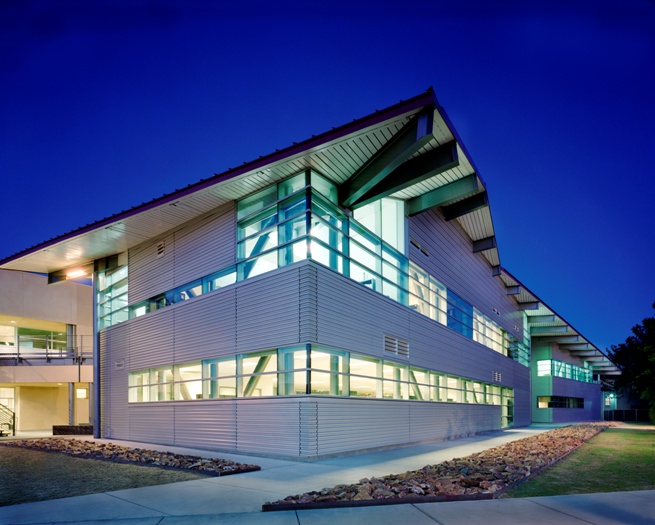 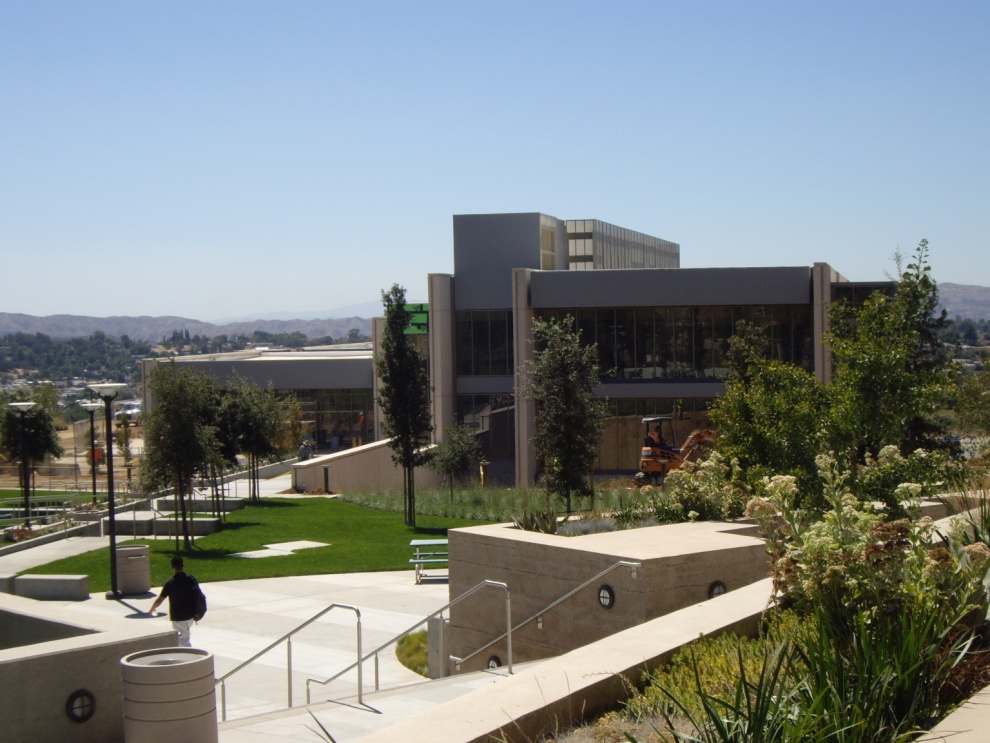